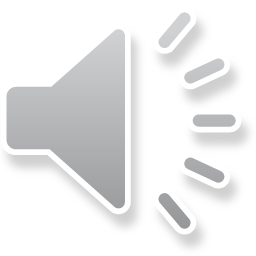 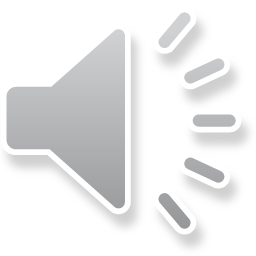 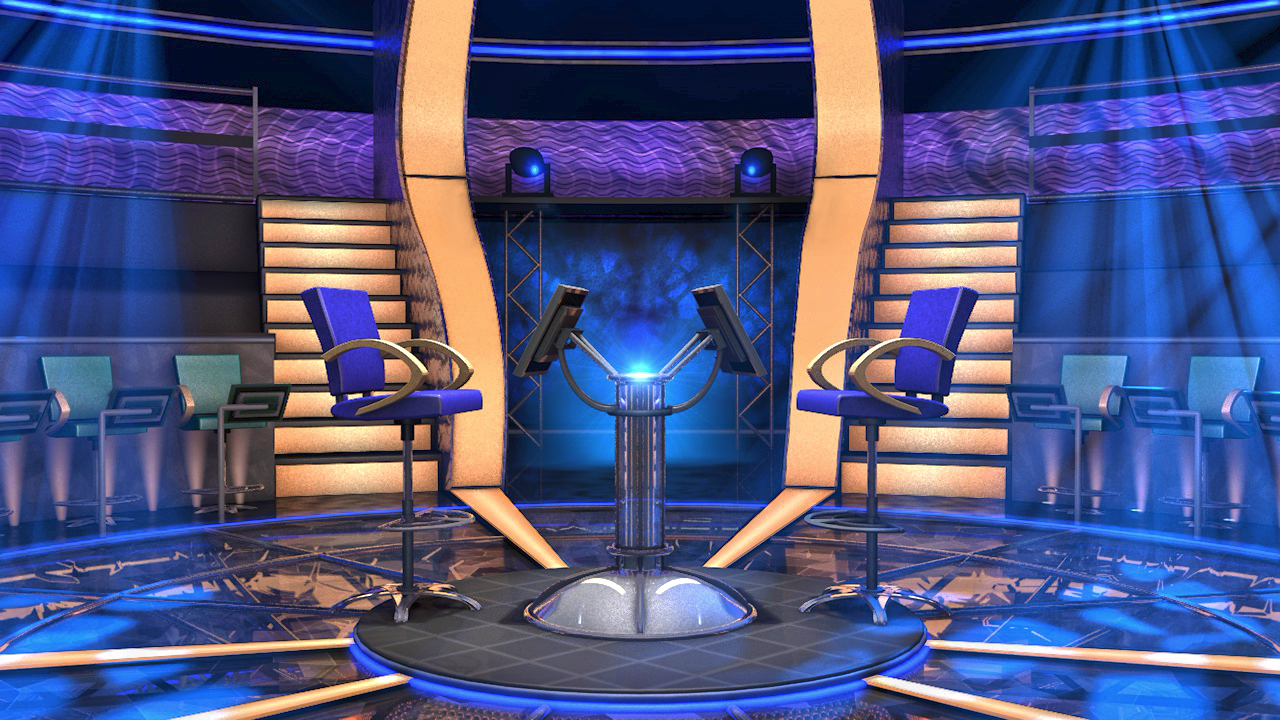 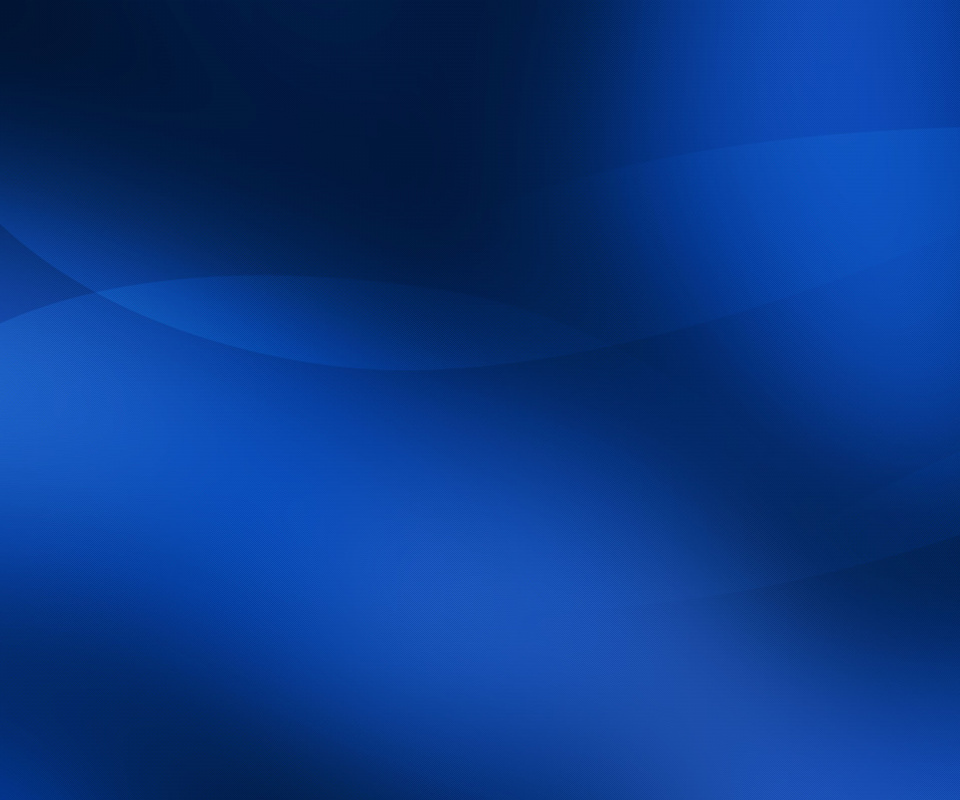 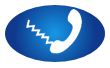 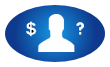 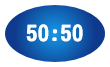 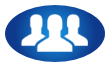 15	150.000
14	85.000
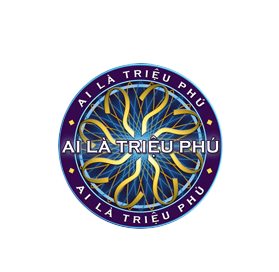 13	60.000
12	40.000
11	30.000
10	22.000
9	14.000
8	10.000
7	6.000
6	3.000
5	2.000
4	1.000
3	600
2	400
1	200
20%
14%
16%
50%
0
A
B
C
D
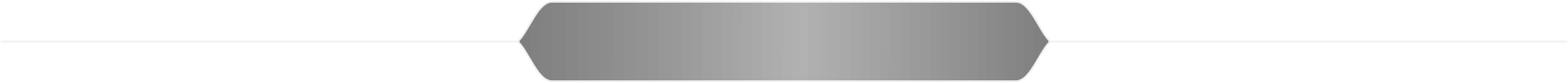 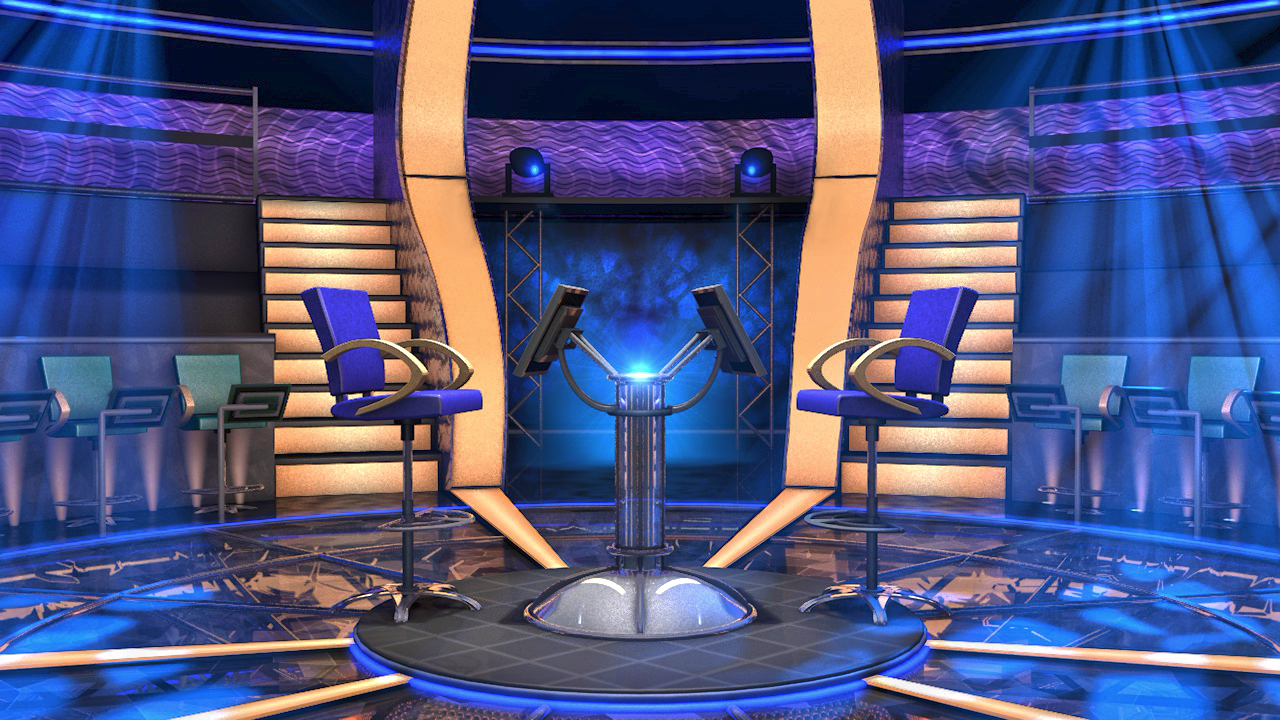 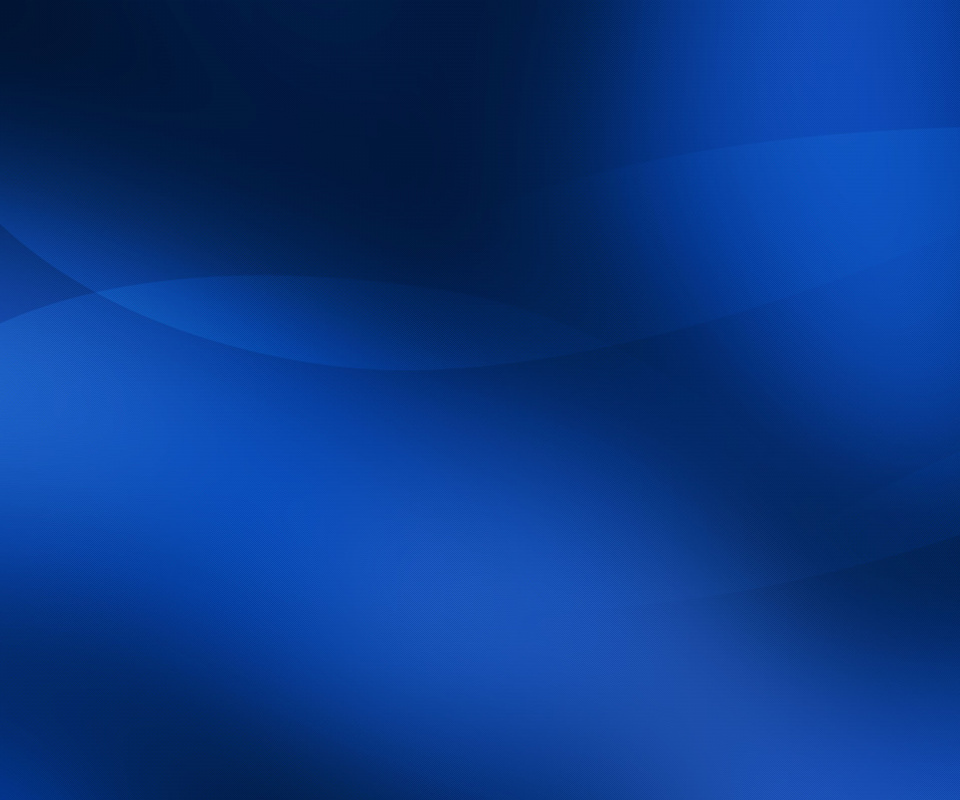 15	150.000
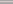 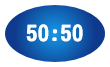 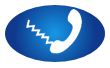 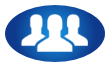 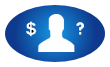 14	85.000
13	60.000
12	40.000
11	30.000
10	22.000
9	14.000
8	10.000
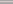 7	6.000
6	3.000
5	2.000
4	1.000
3	600
2	400
1	200
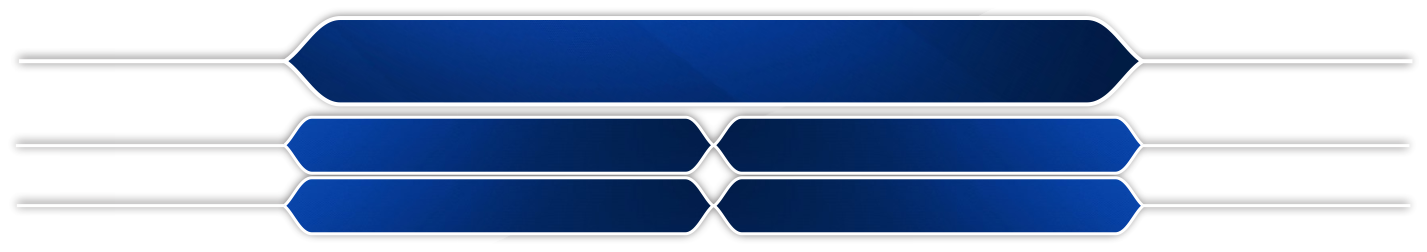 tai file powpoint mien phi tai kenh youtube TOMCUA
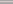 ĐA
A.
B.
?
C.
D.
RS
M1Câu hỏi
M6Câu hỏi
C1
A1
B1
B6
A6
C6
A1
B1
C1
D1
A6
B6
C6
D6
M7Câu hỏi
M2Câu hỏi
A2
C2
D2
C7
A7
B7
A2
BB2
C2
D2
D7
A7
B7
C7
M3Câu hỏi
M8Câu hỏi
B3
A3
C3
D8
A8
C8
A3
B3
C3
D3
A8
B8
C8
D8
M4Câu hỏi
M9Câu hỏi
D4
B4
C4
A9
B9
C9
A4
B4
C4
D4
A9
B9
C9
D9
M5Câu hỏi
M10Câu hỏi
A5
B5
D5
B10
A10
D10
A5
B5
C5
D5
A10
B10
C10
D10
M11Câu hỏi
M12Câu hỏi
C11
A11
B11
B12
A12
C12
A11
B11
C11
D11
A12
B12
c12
D2
M14Câu hỏi
M13Câu hỏi
A13
C13
D13
C14
A14
B14
A13
BB13
C13
D13
a14
B14
C14
D14
M15Câu hỏi
B15
A15
C15
A15
B15
C15
D15
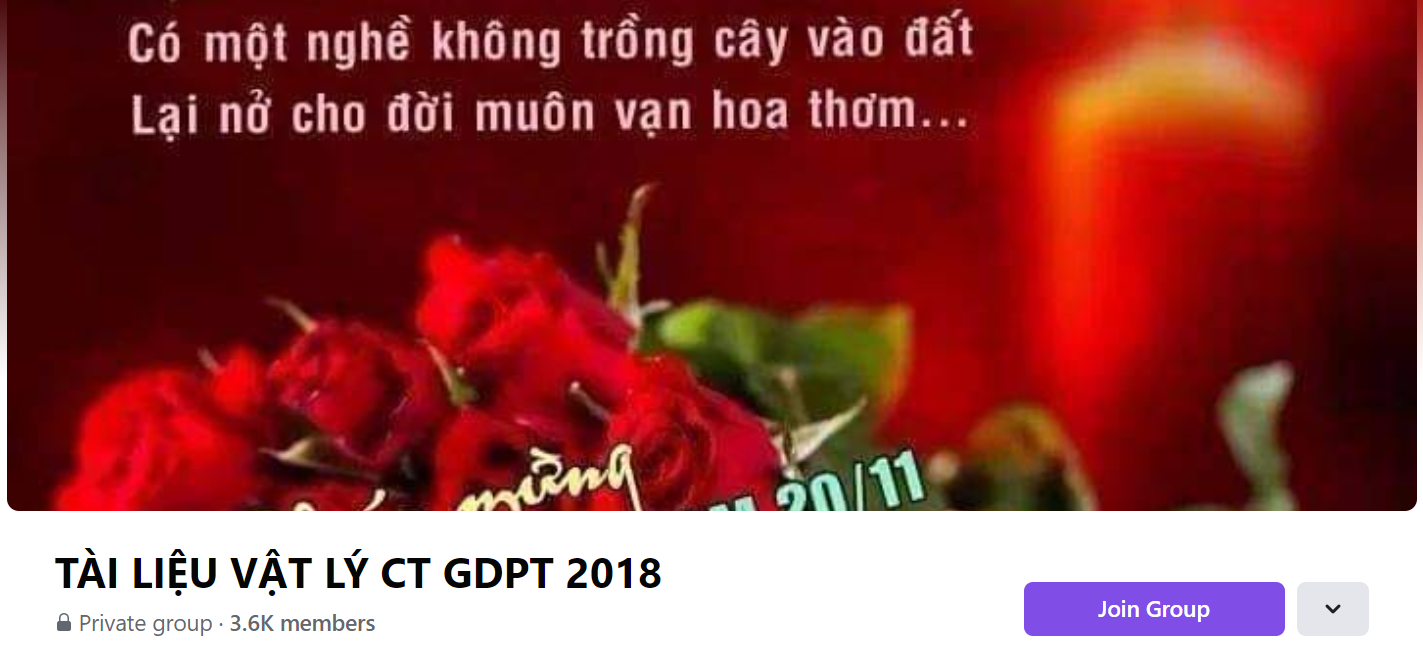 SƯU TẦM: ĐOÀN VĂN DOANH, NAM TRỰC, NAM ĐỊNH
LINK NHÓM DÀNH CHO GV BỘ MÔN VẬT LÝ TRAO ĐỔI TÀI LIỆU VÀ CHUYÊN MÔN CT 2018
https://www.facebook.com/groups/299257004355186